RURAL MARKETS, NATURAL CAPITAL AND
DYNAMIC POVERTY TRAPS IN EAST AFRICA
Brown Bag Presentation 
To USAID/Washington
March 19, 2002
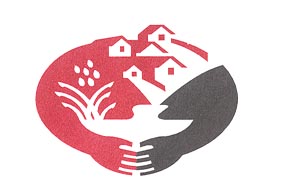 RURAL MARKETS, NATURAL CAPITAL AND
DYNAMIC POVERTY TRAPS IN EAST AFRICA
BASIS Project Problem Statement
Many rural Africans suffer chronic poverty and vulnerability due to insufficient initial assets and poor market access that limit efficient investment in or use of productive assets.  They depend heavily on natural capital (especially soils), but have strong incentives to deplete natural capital in order to sustain human capital, thereby aggravating pre-existing poverty traps. This project therefore focuses on dynamic poverty traps and their agroecological causes and consequences.
RURAL MARKETS, NATURAL CAPITAL AND
DYNAMIC POVERTY TRAPS IN EAST AFRICA
Project objective 1:
Describe welfare and resource and dynamics empirically 
	What is happening over time to the poor?  Who 	climbs out of poverty? Who is trapped in poverty? 
	What is happening to the natural resource base on 	which the poor in particular depend for rural 	livelihoods?
This objective relates also to the new SAGA cooperative agreement with Cornell/Clark Atlanta and SISERA and to the GL CRSP PARIMA project in Ethiopia/Kenya
RURAL MARKETS, NATURAL CAPITAL AND
DYNAMIC POVERTY TRAPS IN EAST AFRICA
Project objective 2:
Test four hypotheses about poverty traps in East Africa: 

(i) High return production strategies (e.g., livestock) exhibit increasing returns at low production levels, with a minimum efficient scale of production beyond the means of the poor lacking adequate financing. 

(ii) Poor market access creates significant fixed costs to market participation, giving larger producers net price advantages and inducing poorer producers in areas of weak market access to opt out of markets in favor of low-return self-sufficiency.
RURAL MARKETS, NATURAL CAPITAL AND
DYNAMIC POVERTY TRAPS IN EAST AFRICA
Project objective 2 (continued):
(iii) Poorer households lacking access to capital to finance productive investments may be unable to undertake lumpy investments, regardless of their expected returns
(iv) Risk and subsistence constraints discourage long-term investment for asset accumulation and productivity growth among poorer, more risk averse households. 

This objective relates to SAGA and new Rockefeller Foundation markets program.
RURAL MARKETS, NATURAL CAPITAL AND
DYNAMIC POVERTY TRAPS IN EAST AFRICA
Project objective 3:
Use dynamic process modeling methods to replicate observed patterns and then to explore how the existence of poverty traps conditions natural resource conservation, particularly soil quality dynamics that affect future agricultural and labor productivity and food security.       

“The soil said to man, ‘take good care of me, else when I get hold of you I won’t let your soul go free.’ ”
					-Kipsigis proverb
RURAL MARKETS, NATURAL CAPITAL AND
DYNAMIC POVERTY TRAPS IN EAST AFRICA
Project objective 4:
Identify and document effective policies, technologies and programs to combat dynamic poverty traps in this setting.  Use bioeconomic models to simulate policy alternatives under different conditions for ex ante impact assessment.
	Examples:
		- new agroforestry technologies
		- restocking herds after droughts

This objective also relates to SAGA and GL CRSP PARIMA project
RURAL MARKETS, NATURAL CAPITAL AND
DYNAMIC POVERTY TRAPS IN EAST AFRICA
Project objective 5:
      Help build analytical capacity in local partner institutions (FOFIFA, KARI, Univ. of Nairobi) through degree and non-degree training.



This relates to SAGA as well
RURAL MARKETS, NATURAL CAPITAL ANDDYNAMIC POVERTY TRAPS IN EAST AFRICA
Policy Relevance (esp. in EA, but more broadly)
	- Unconditional less a problem than persistent poverty (relief traps).  But we do not understand the extent nor the causality behind poverty traps well as yet, and thus what to do about them.
	- Degradation of natural resource base a limiting factor on agricultural development and food security. Both a cause and a consequence of rural poverty. 
	- Market access a serious impediment to natural resources stewardship and poverty reduction. 
	- Tools for analyzing interface between poverty and natural resources, especially for ex ante impact assessment, remain rudimentary.
RURAL MARKETS, NATURAL CAPITAL ANDDYNAMIC POVERTY TRAPS IN EAST AFRICA
Research Output
Direct dissemination of research findings to policy analysts at national and regional levels, and to decision takers at study sites and areas with similar agroecological and market conditions
Provide an empirical basis for policy recommendations and implementation
Publications (English, French, Malagasy, Swahili)
Capacity building (FOFIFA, KARI)
Generate relevant data bases for future use
RURAL MARKETS, NATURAL CAPITAL AND
DYNAMIC POVERTY TRAPS IN EAST AFRICA
Timeline
Drier
Research Design
1.Central highlands,   Kenya (Embu)

2. Central highlands,    
    Madagascar (Vakinankaratra)
1. North Central Kenya   (Baringo)
Better
MARKET ACCESS
1. Northern Kenya(Marsabit)
1. Western Kenya (Siaya /Vihiga)

2. Southern highlands, 
    Madagascar (Fianarantsoa)
Worse
Wetter
AGRO-ECOLOGICAL CONDITIONS
Research Sites
Madagascar
Kenya
Describing Welfare Dynamics Empirically
We can use transition regressions, like this one depicting livestock herd dynamics in southern Ethiopia, showing “threshold effects” due to highly nonlinear dynamics:
Describing Welfare Dynamics Empirically
We can also use transition matrices, like this one describing income dynamics among different groups of farmers in Côte d’Ivoire (cells are conditional probabilities of being in a quantile in year t+1 given position in year t):
Explaining Observed Welfare Dynamics
Given the welfare and wealth dynamics observed, use quantitative and qualitative methods to explain why some appear trapped in poverty, others fall into poverty, still others climb out of poverty, and a cohort is able to consistently keep itself out of poverty.  

	Test the four hypotheses about the origins of poverty traps to identify which seems most important in different contexts.  Draw out implications for best bet policies.
Predictive/Prescriptive Analysis Using the CLASSES Bioeconomic Modeling Tool
Descriptive empirical research and causal analysis feeds into the design and calibration of a dynamic process model to explore the complex interactions between the human and natural systems in rural Madagascar and Kenya.

The Crop, Livestock And Soils in Smallholder Economic Systems (CLASSES) bioeconomic modeling tool can then be used to conduct ex ante impact assessment and virtual policy experiments
CLASSES MODELING FRAMEWORKA dynamic process model integrating soils, crops, livestock and human behavior and welfare
HUMAN BEHAVIOR & WELFARE
(income, health, wealth)
State or
 decision variables
Herd size
 + species
husbandry,
feeding
practices
Milk
meat
traction
Savings
Manure
crops,
  green  manure
Soil/water
conservation,
 fertilizer, brown
 & green  manure
 application
ENVIRONMENTAL 
& POLICY FACTORS
 - rainfall, 
 - temperature
 - slope
- prices
 - land tenure
 - land use restrictions
crop
production
practices
land use
patterns
LIVESTOCK HERD SIZE
Geographical
effects
Forage, feed
PLANT BIOMASS
- Natural vegetation
- crops and agroforestry
Excreta,
litter,
- Soil cover
- Soil  organic matter
   (SOM)
-Soil nutrients,
- moisture
SOIL QUALITY & DEPTH
RURAL MARKETS, NATURAL CAPITAL AND
DYNAMIC POVERTY TRAPS IN EAST AFRICA
In summary, this project should: 
Provide valuable descriptive and causal analysis of poverty dynamics in rural east Africa, especially as regards the role played by market access and agroecological conditions.  How do incomes and natural capital co-evolve over time? Does this differ by household type or site? Not only who is poor, but who will stay or become poor and why?
Integration of multiple subsystems (crops, livestock, soils, human) in a properly calibrated systems model to perform virtual policy experiments with sensitivity analysis.
Can not only do descriptive analysis, but also predictive and prescriptive analysis essential to good policy design.